Understanding Autism Spectrum Conditions
Beth Elkins
Personal Support Manager
Cambridge Regional College
Autism Spectrum Conditions
Social Communication
Theory of Mind
Autism Spectrum Disorders (ASD)
Kanner’s Syndrome
Asperger’s Syndrome (AS)
Comorbidity
Specific Learning Difficulties
ADHD
Learning Difficulties
Others
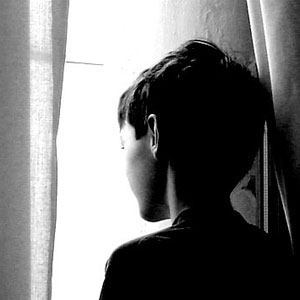 Impairment of Imagination
Impairment in Social Relationships
Impairment in Social Communication
Triad of Impairment
Impairment in Social Communication 
Impairment of Imagination
Impairment in Social Relationships
Social Communication
Difficulties in ability to communicate with people
Receptive and productive difficulties
Reciprocity
Communication for own needs
Non-verbal communication rules
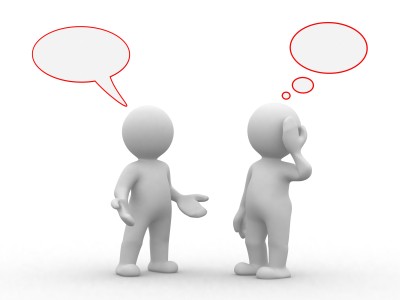 Impairment in Imagination
Difficulties with empathy
Routine
Transference of thought
Literal understanding
Special interests/
   obsessions
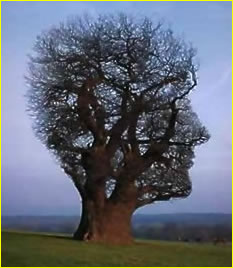 Impairment in Social Relationships
Affecting behaviour and interaction
Difficulty with understanding social ‘rules’
Difficulty with changes in meter (friends, teachers, strangers)
Interpretation non-verbal conversational cues
Literal understanding
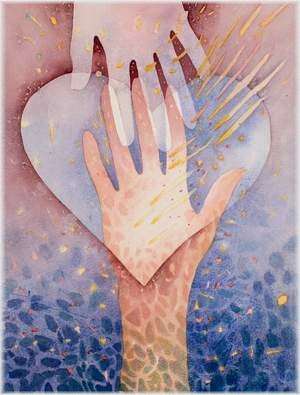 Behaviour affecting College Life
Routine
Anxiety
Language
Confusion of meaning
Abstract
Problem solving
Communication
Body language
Social interaction, affecting informal learning
Social and cultural rules
Negotiation and turn-taking
Friendships
Processing speeds
Planning and Organisation
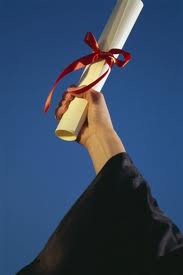 Barriers to Learning
Attitudes of others
Delivery style
Inflexible approaches
Systems
Delivery
Lack of specialist support
Lack of appropriate facilities
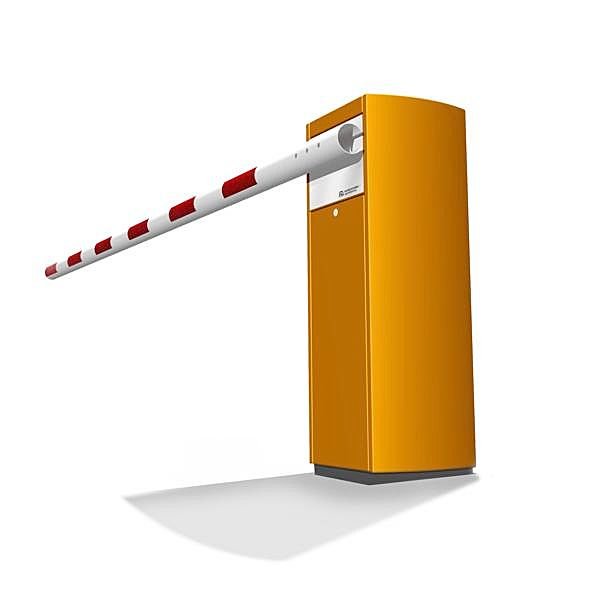 Amazing Young People
Attention to detail
Excellent knowledge of facts, figures and technology (systems that have logical processes)
Motivation
Commitment to achieve high standards in work
Honesty
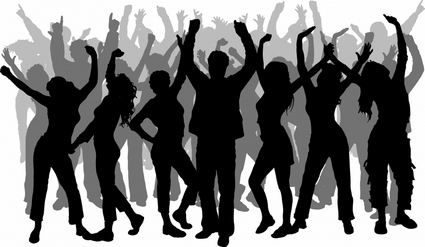 How can you help?
Understanding – these difficulties are not within the learner’s control
Time and patience
Use of VLE
Assistive equipment 
Well-structured lessons, with clarity around objectives/activities
With flexibility to change approach if something isn’t working
Breakdown of tasks
Clear timetables and minimal change
How can you help?
More understanding!
Watch your language!
Check social interaction is supportive
Give as much notice as possible
Do what you’ve said you will when you’ve said you’ll do it
Support students to develop strategies for organisation
Be aware of other sensory issues this learner may have